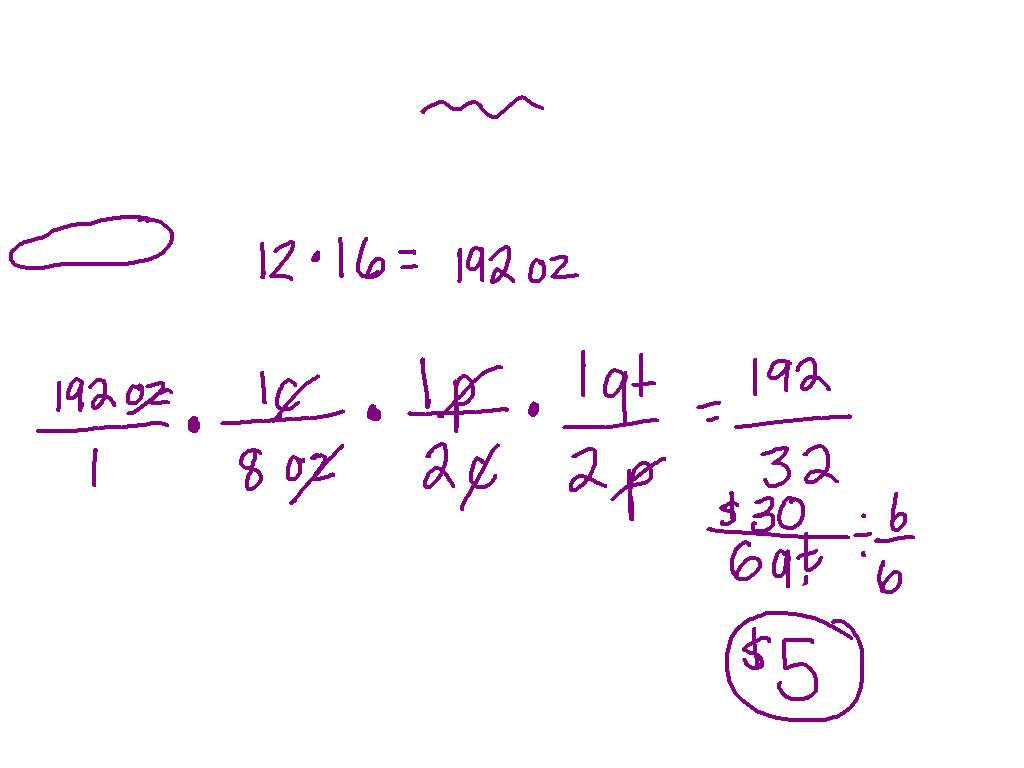 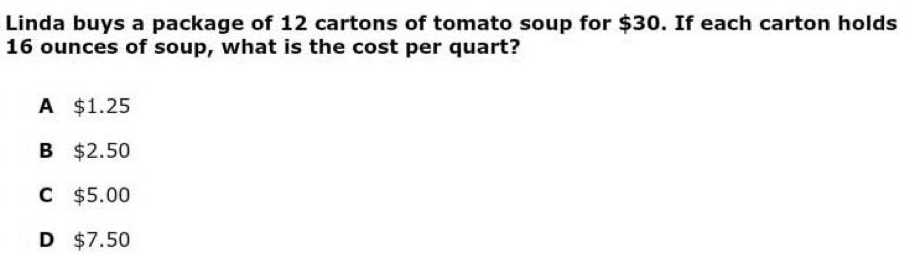 8 oz = 1 cup
1 pint = 2 cups
1 qt = 2 pints
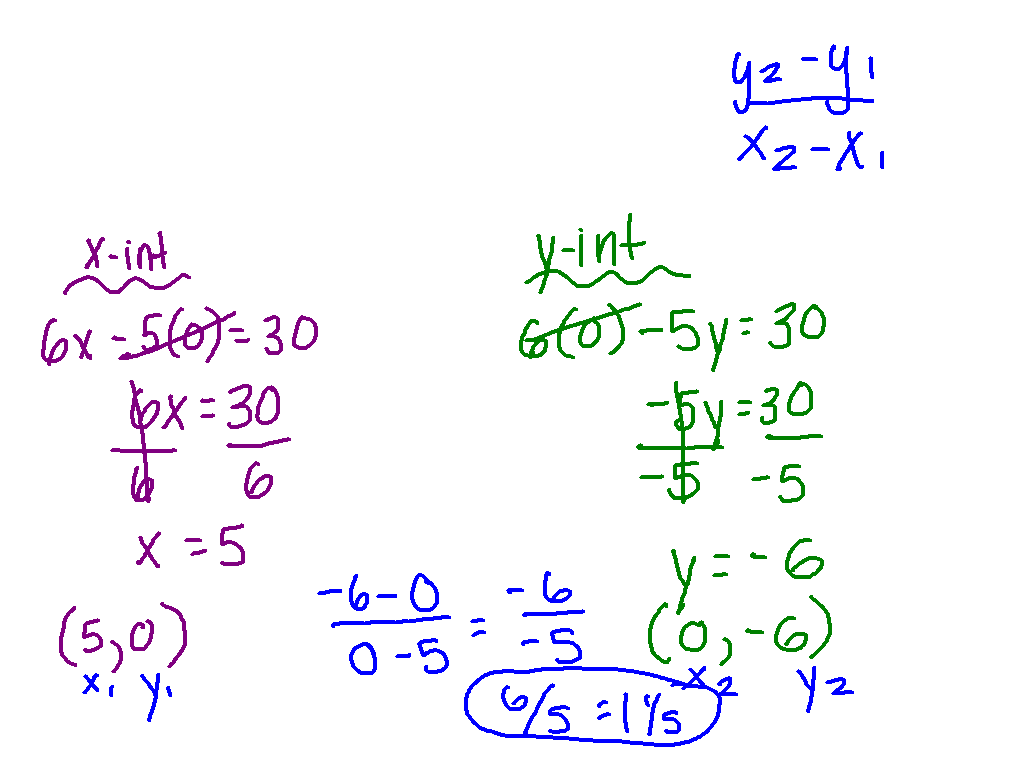 Slope from an Equation
6x – 5y = 30
Find the x intercept

Find the y intercept

Use the slope formula
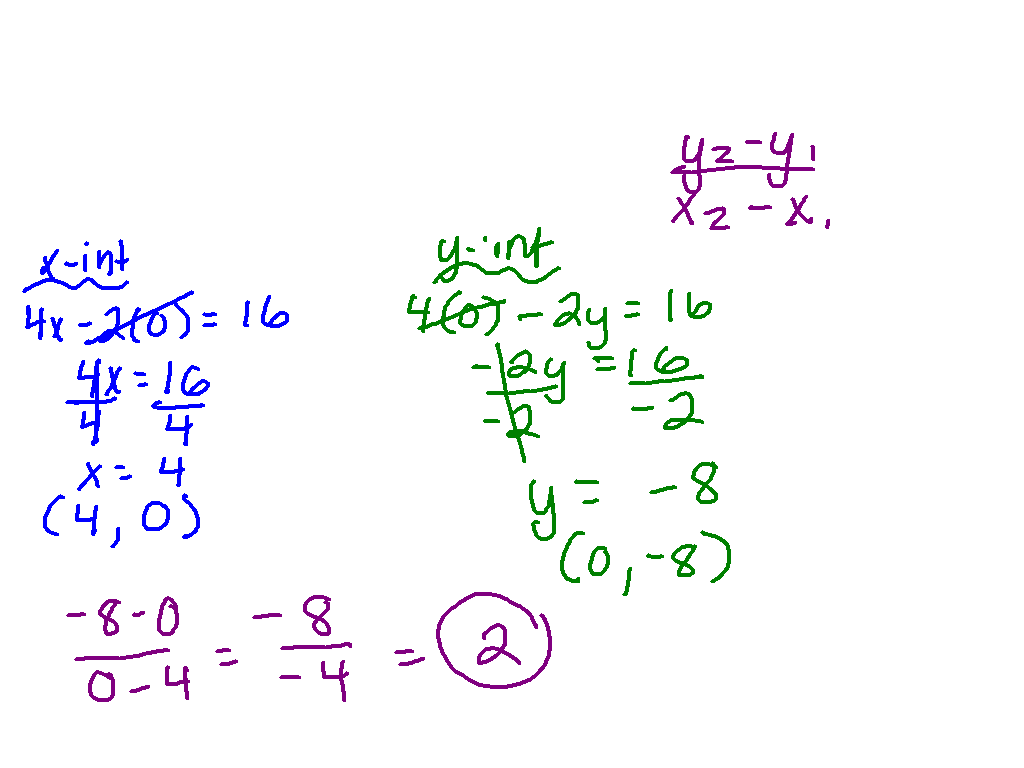 Slope from an Equation
Ex. 6)  4x – 2y = 16
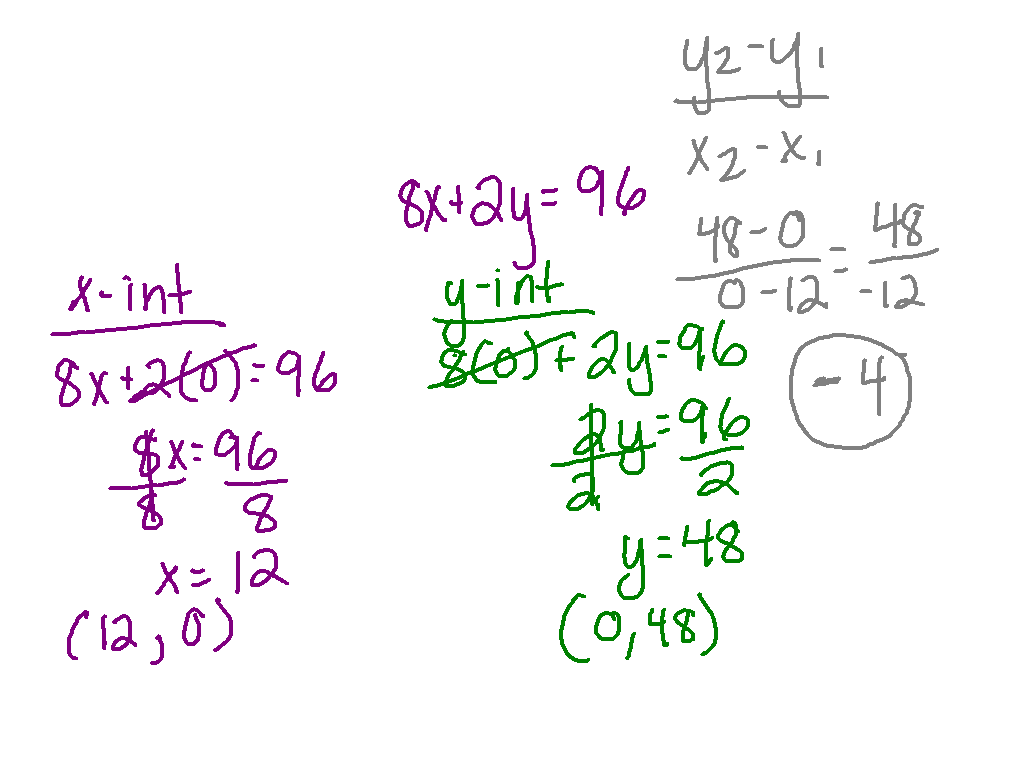 Practice
Pg.  #8 - 13